Progetto di un modulo riconfigurabile integrato per nano satelliti
Politecnico di Torino
Corso di laurea in Ingegneria Elettronica
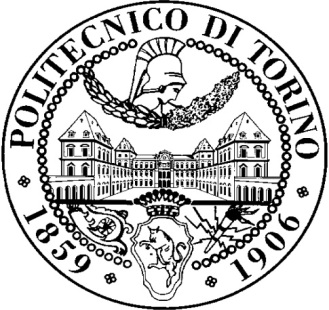 Relatori:
Prof. Leonardo Reyneri
Prof. Claudio Sansoè
Prof. Dante Del Corso
Candidato: 
Elena Ruo Rui
StandardAraMiS e nanosatelliti
Acronimo di Architettura Modulare per Satelliti
Pico e nano satelliti
Orbite LEO (600-800 km)
Satelliti modulari di forma ri-configurabile
Low cost grazie anche a componenti COTS
Struttura costituita da 
   mattonelle con funzioni 
   elettroniche ma anche 
   strutturali e meccaniche.
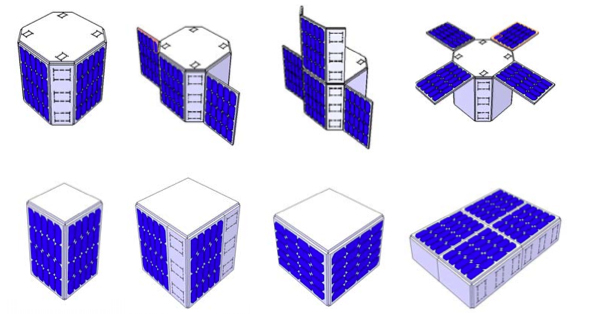 [Speaker Notes: Aramis, acronimo di architettura modulare per nano satelliti è un progetto intrapreso dal POLITo a partire dal 2006 con lo scopo di realizzare satelliti di piccole dimensioni con struttura modulare, ossia ampliare il precedente progetto CUBESAT (PiCPoT) che invece è ad hoc.

Il progetto AraMiS prevede dei moduli standard ed indipendenti, compatibili tra di loro che hanno tra le altre cose caratteristiche di modularità. Questo è un vantaggio in quanto tali moduli sono riutilizzabili in altri progetti, è inoltre possibile sviluppare più moduli contemporaneamente. Questa modularità riduce i costi, ma anche i tempi e rende il progetto molto più versatile ed esportabile verso altri progetti.

Le principali tile utilizzate in AraMis sono 
Power management tile
Telecomunication tile]
Specifiche
Questa tesi prevede la realizzazione di un modulo per nano satelliti appartenente allo standard AraMiS che soddisfi le seguenti specifiche:

Dimensioni dei moduli pari a 330mm per 156 mm.

Utilizzo di celle solari per sfruttare l’energia solare ed utilizzarla come alimentazione del satellite.

Gestione e generazione delle tensioni di alimentazione del satellite tramite l’utilizzo di un dispositivo MPPT.

Struttura meccanica solida e leggera in Honeycomb.

Elaborazione dati tramite µprocessori MPS430.

Connettori per moduli esterni plug&play per ampliare le funzionalità del sistema.
Suddivisione progetto
Il progetto realizzato può essere diviso fisicamente in due parti, ossia i due circuiti stampati che lo compongono:

PCB esterno, illuminato dalla luce solare, composto da: 
Celle solari
Sensore di Sole
Connettori passanti

PCB interno al satellite, composto da:
Dispositivo MPPT
µProcessori
Sensori di temperatura
Connettori per moduli esterni
UML diagramma generale
La tesi è stata sviluppata mediante l’utilizzo del linguaggio UML (Unified Modelling Language) che permette di descrivere le strutture software e hardware in modo completo e chiaro.
Diagramma dei casi d’uso: descrizione delle funzionalità del sistema 
Diagramma delle classi: descrizione dei dispositivi hardware e software

Il progetto in UML è così suddiviso:
1B81 Power Management Honeycomb
1B111C Solar Panel Honeycomb
1B1121C Primary Switching Buck
1B81 Software
1B1121CS Software
Descrizione progetto 1B81 Power Management Honeycomb
Diagramma dei casi d’uso
Diagramma delle classi
Schematico e layout 
Descrizione progetto 1B111C Solar Panel Honeycomb celle solari
Cella solare 
modello matematico e modello spice della cella solare
Simulazioni e scelta numero celle solari
Layout con Mentor Graphics
Progetto 1B1121C Primary Switching buck
Descrizione generale
Blocco MPPT
Simulazioni Spice
Layout con Mentor Graphics
Software
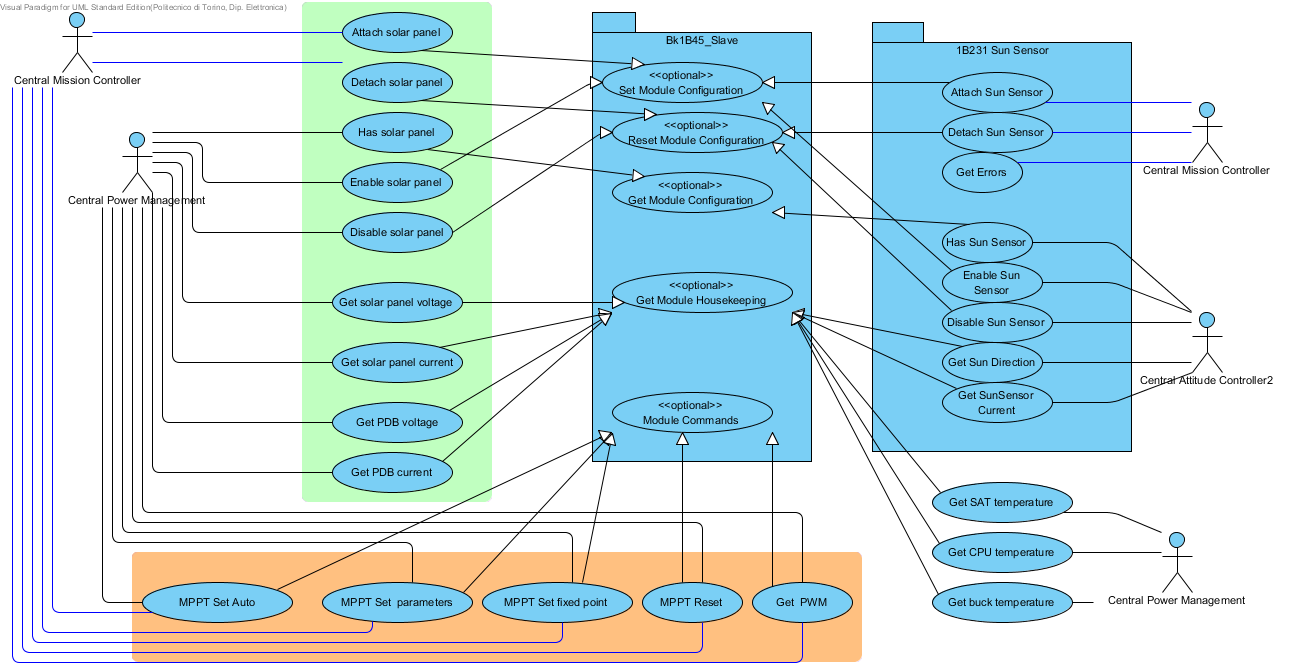 1B81 Power management honeycomb: Use case diagram
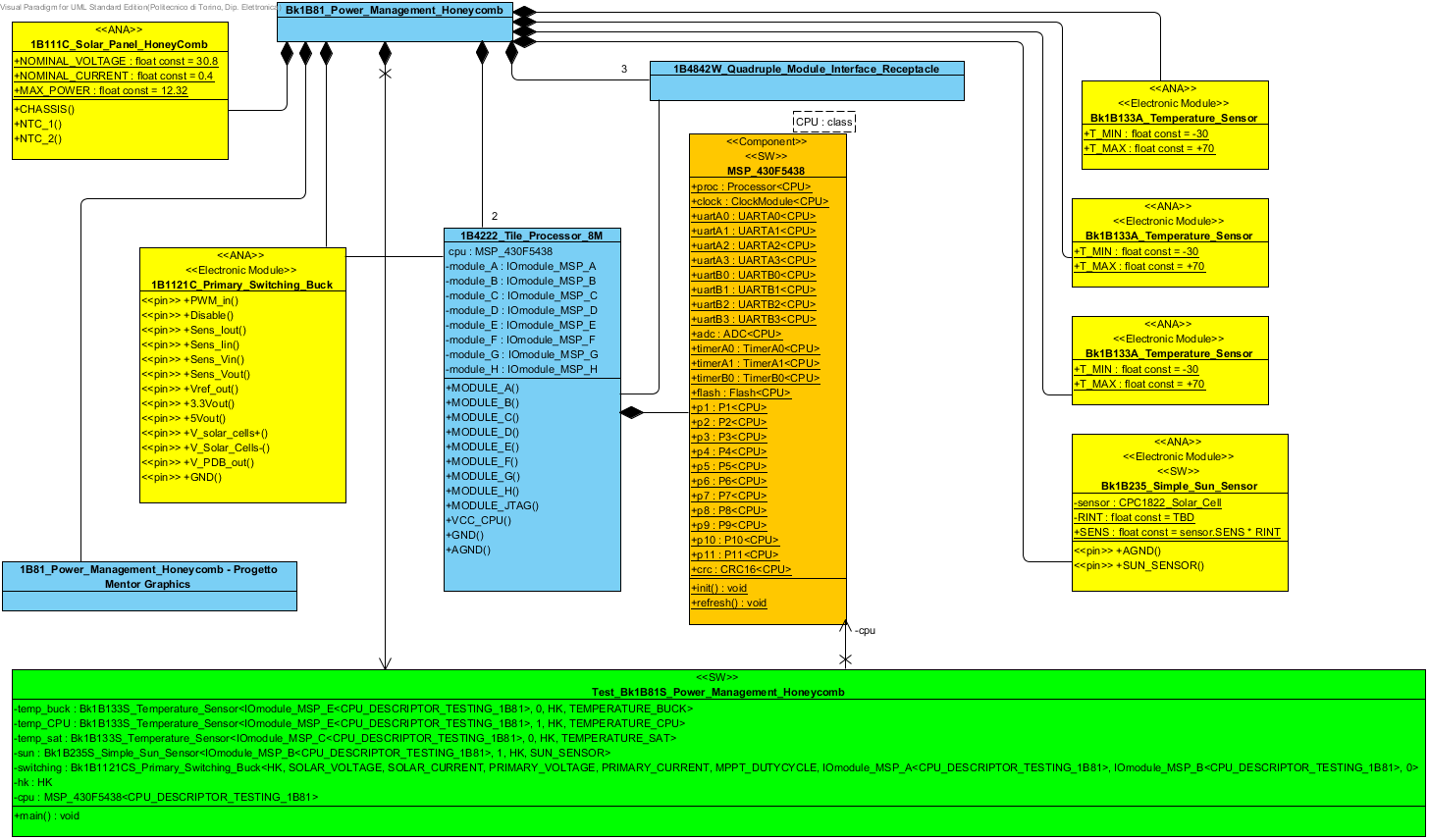 1b81 Power management honeycomb: class diagram
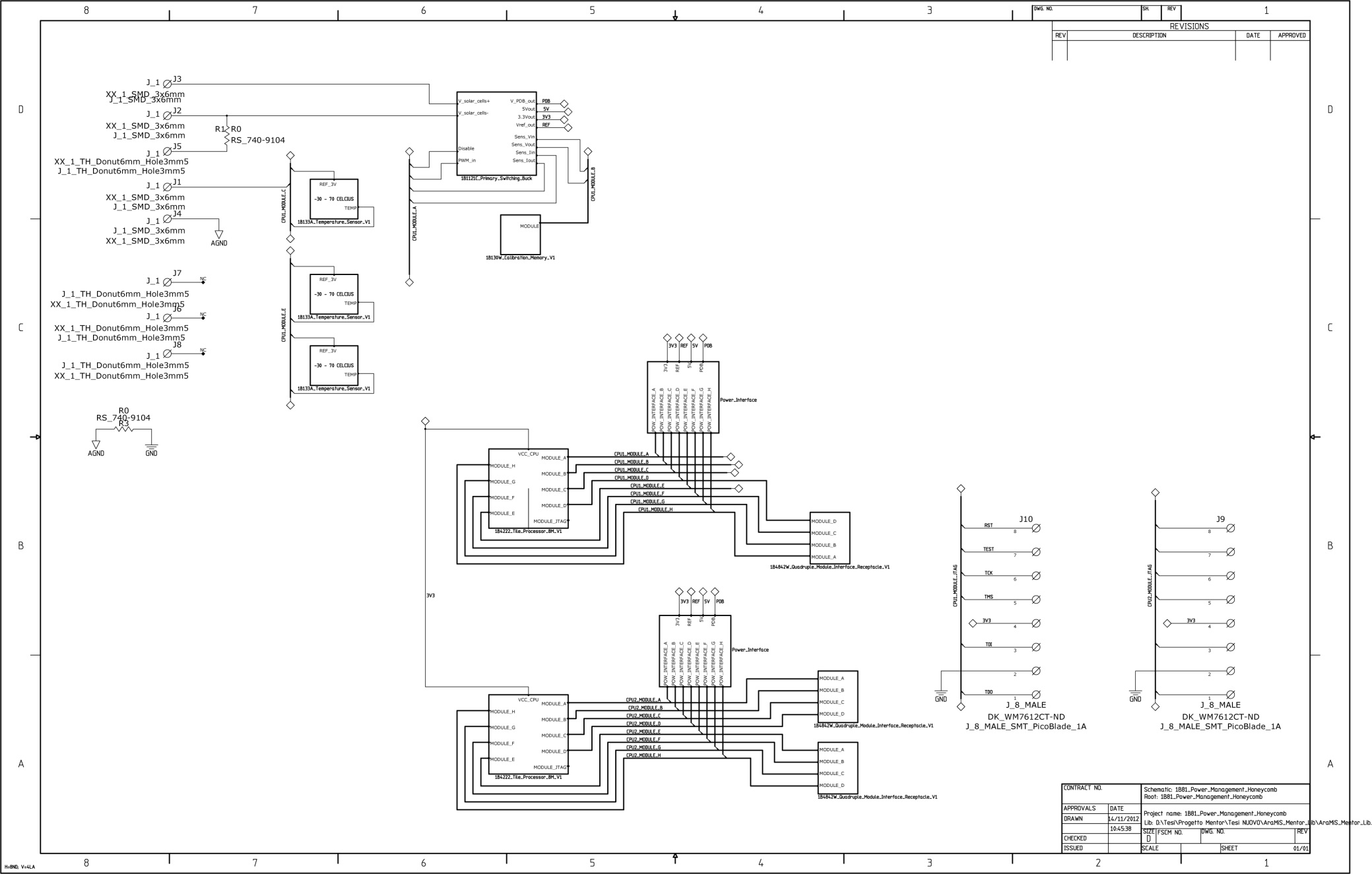 1B1121C Primary switching buck
Sensori di temperatura
Connettori per Moduli esterni
microcontrollori
1B81_power_management_Honeycomb: schematic
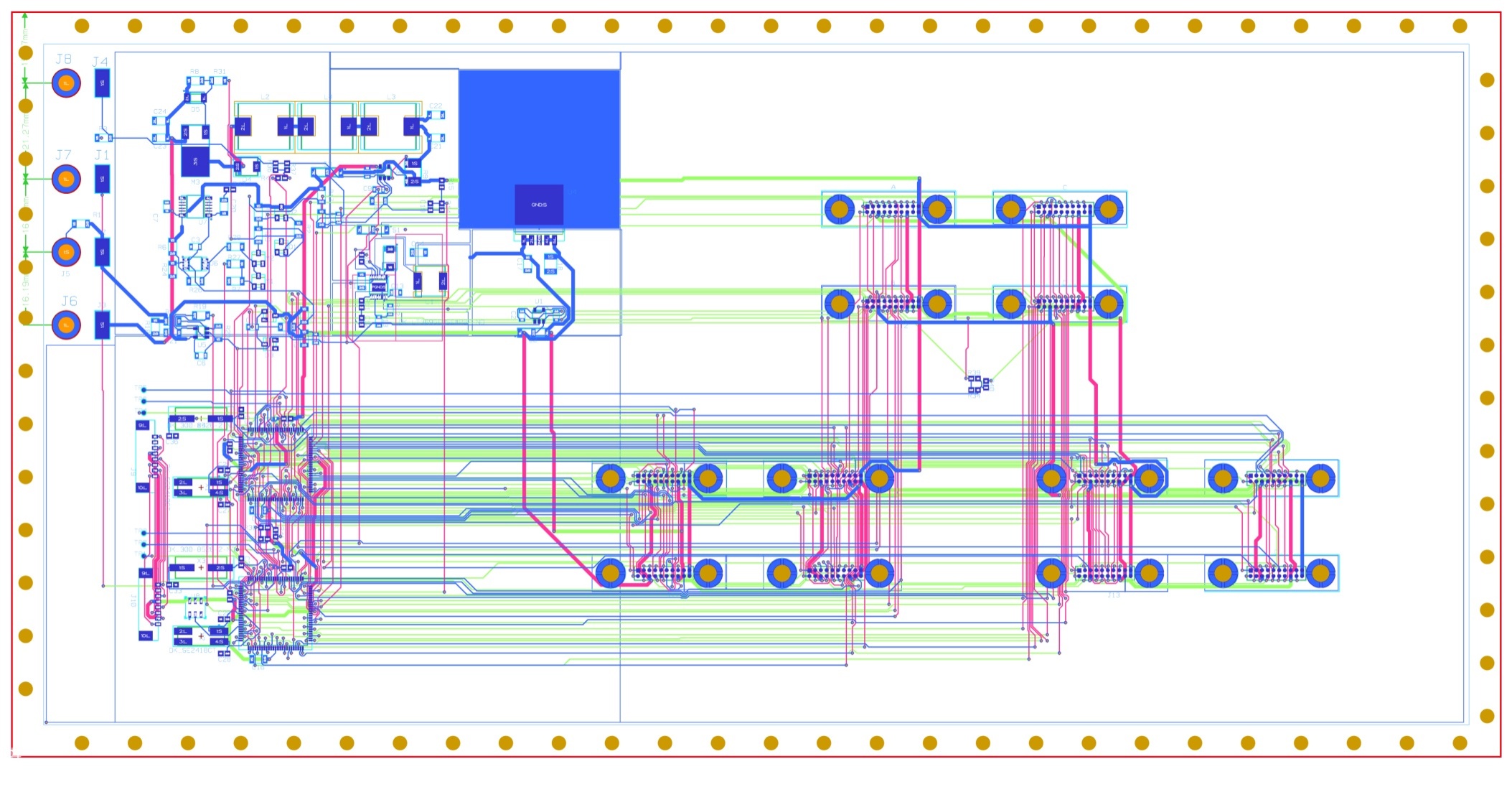 Sensori di temperatura
CPU
1B81_POWER_MANAGEMENT_HONEYCOMB : layout
1B111C Solar panel honeycomb: celle solari
Il diagramma di classe:









E’ stato possibile utilizzare 14 celle solari
Layout a forma di parallelepipedo






Celle solari a tripa giunzione in GaAs (Arseniuro di gallio)
Efficienza del 23% (grado elettronico)
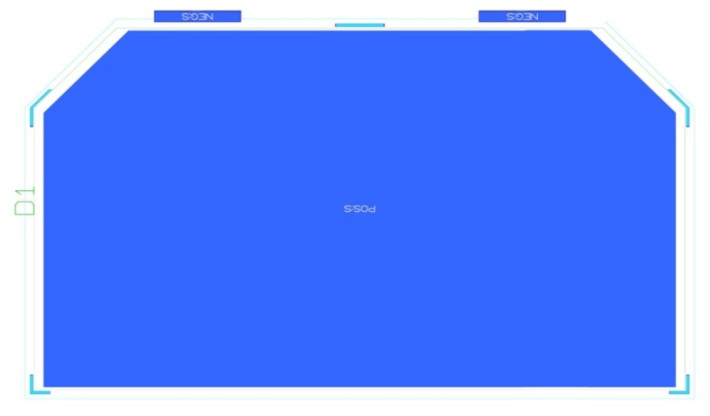 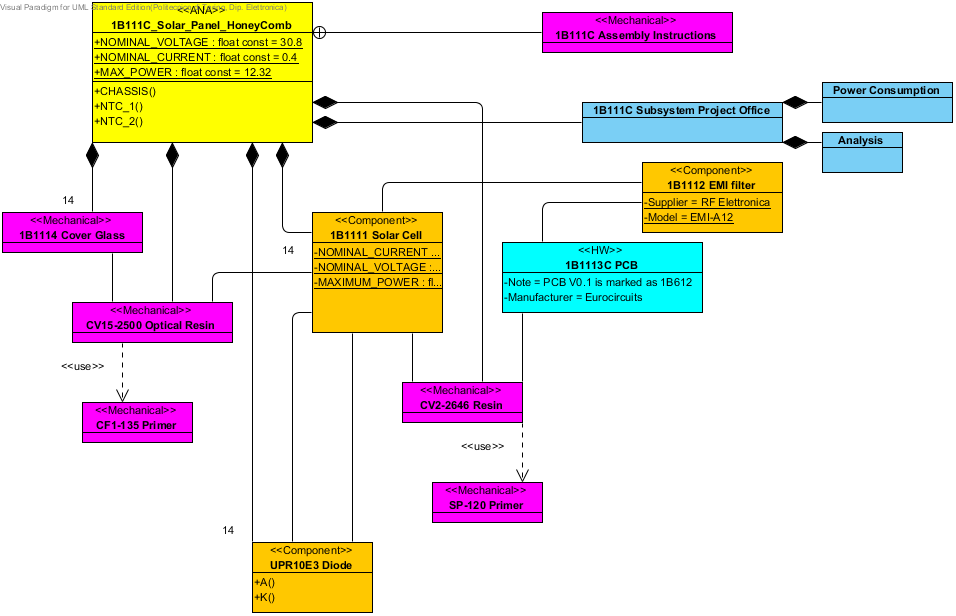 39,55 mm
68,96 mm
1B111C Solar panel honeycomb: Modello matematico cella
Modello matematico
Modello Spice
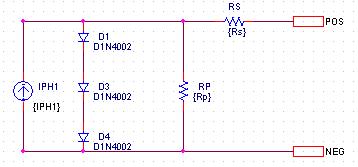 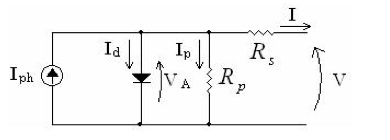 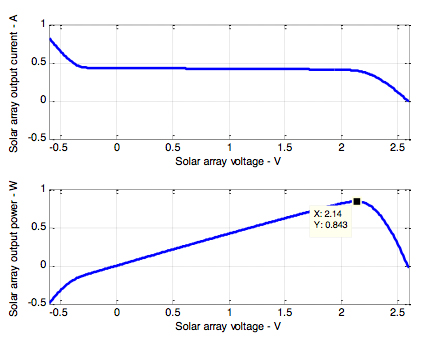 [Speaker Notes: Il modello matematico di una cella solare è stato studiato, grazie anche ad articoli trovati in IEEExplore, e sintetizzato in un modello di questo tipo (vedi figura).
La corrente elttrica generata in una cella idele (senza cadute di tensione e correnti parassite) è quella che si ottiene dalla formula. Se invece volessimo tener conto anche delle resistenze parassite bisognerebbe sottrarre un termine che sarà del tipo
(Va+IRs)/Rsh

Il modello spice prevede un generatore di corrente, tre diodi in serie, e due resistenze parassite. Sono stati utilizzati tre diodi in serie per ottenere la tensione di soglia necessaria (i diodi comunemente hanno una tensione di soglia non superiore 0,6V), i valori delle resistenze e della corrente generata sono stati ricavati dai datasheet delle celle utilizzate.

L’andamento ottenuto con la simulazione è simile a quello atteso e descritto nei datasheet delle celle solari, si può quindi concludere che il modello matematico è coerente.
Il grafico più importante è quello della potenza nel quale è possibile vedere l’MPP ossia il punto a massima potenza]
scelta della configurazione elettrica delle celle solari
Analisi delle configurazioni
Sono state utilizzate 14 celle solari, le configurazioni possibili sono:
14 celle in serie
2 rami di 7 celle serie
7 gruppi in serie di 2 celle parallelo

Per ogni configurazione è stato analizzato e simulato il comportamento in caso di guasti:
Guasto cella in CA
Guasto cella in CC
Guasto diodo
14 celle in serie: simulazioni spice e analisi dei guasti
Configurazione 14 celle in serie
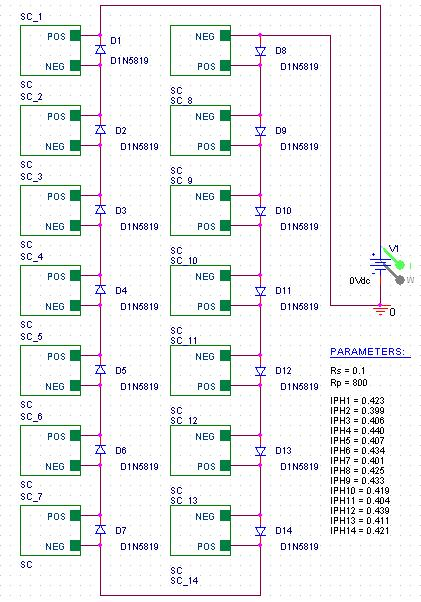 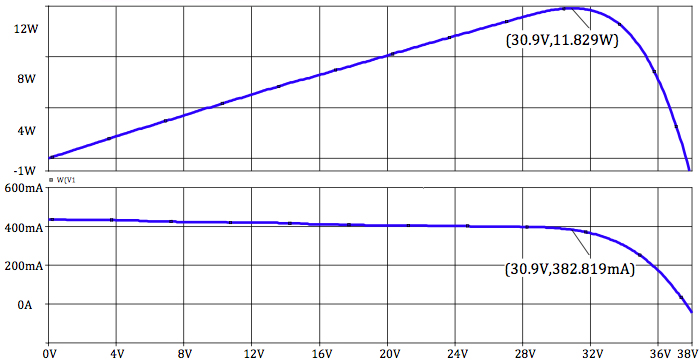 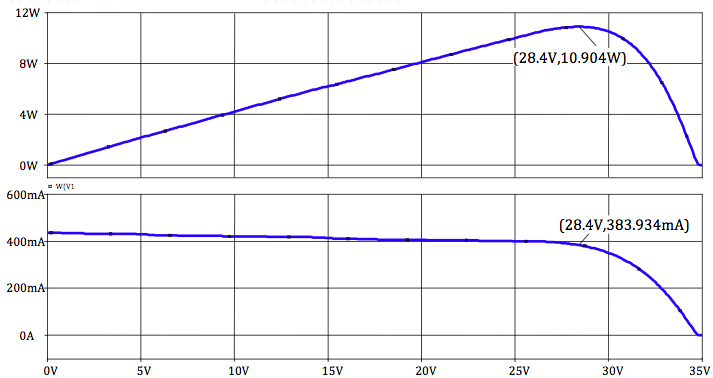 Guasto cella CC
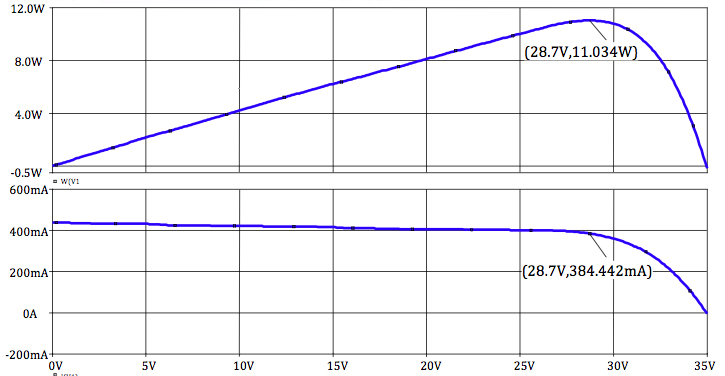 Guasto diodo
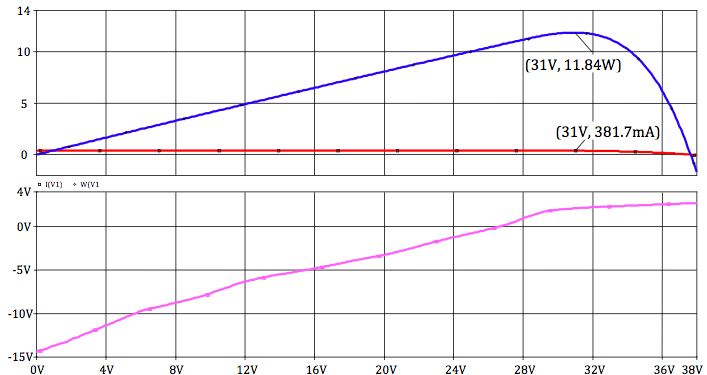 Guasto cella CA
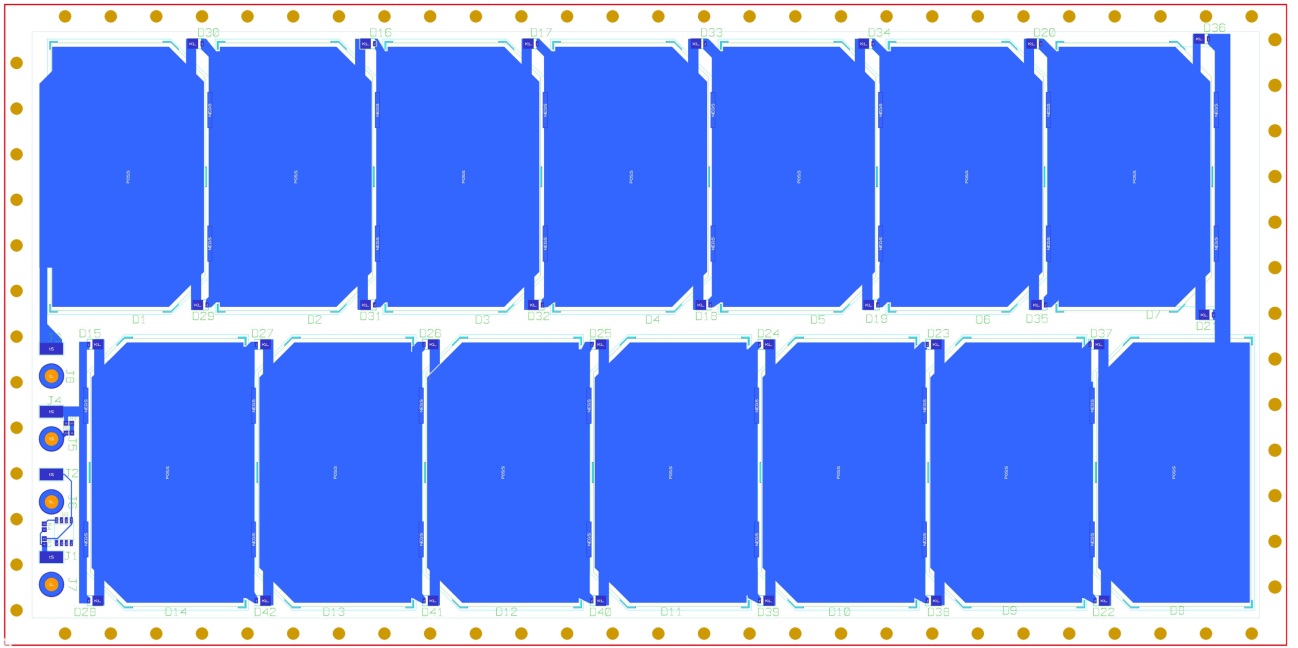 Diodi di protezione
Sun sensor
Layout 1B111C Solar Panel Honeycomb
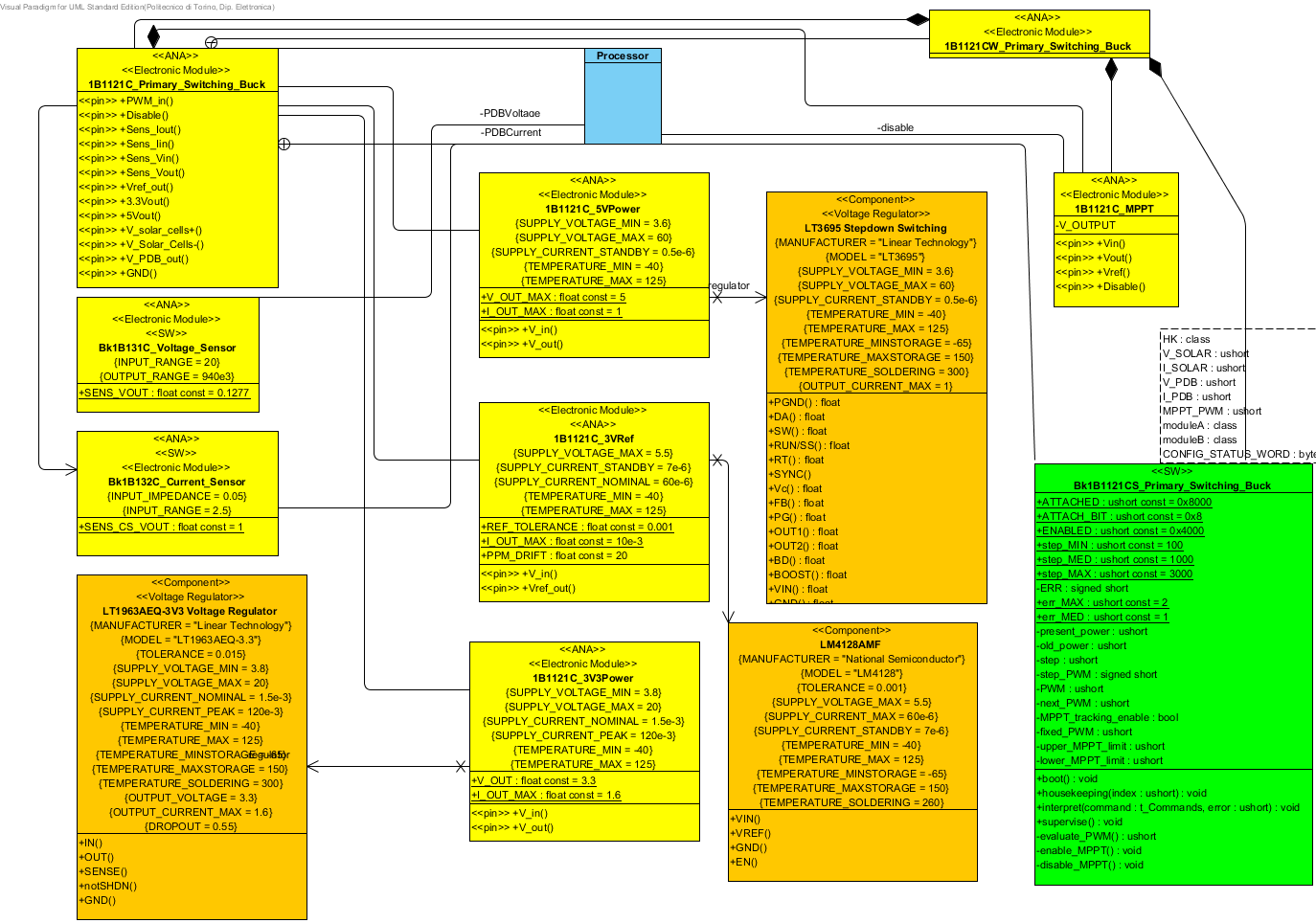 1B1121C_Primary switching buck: class diagram
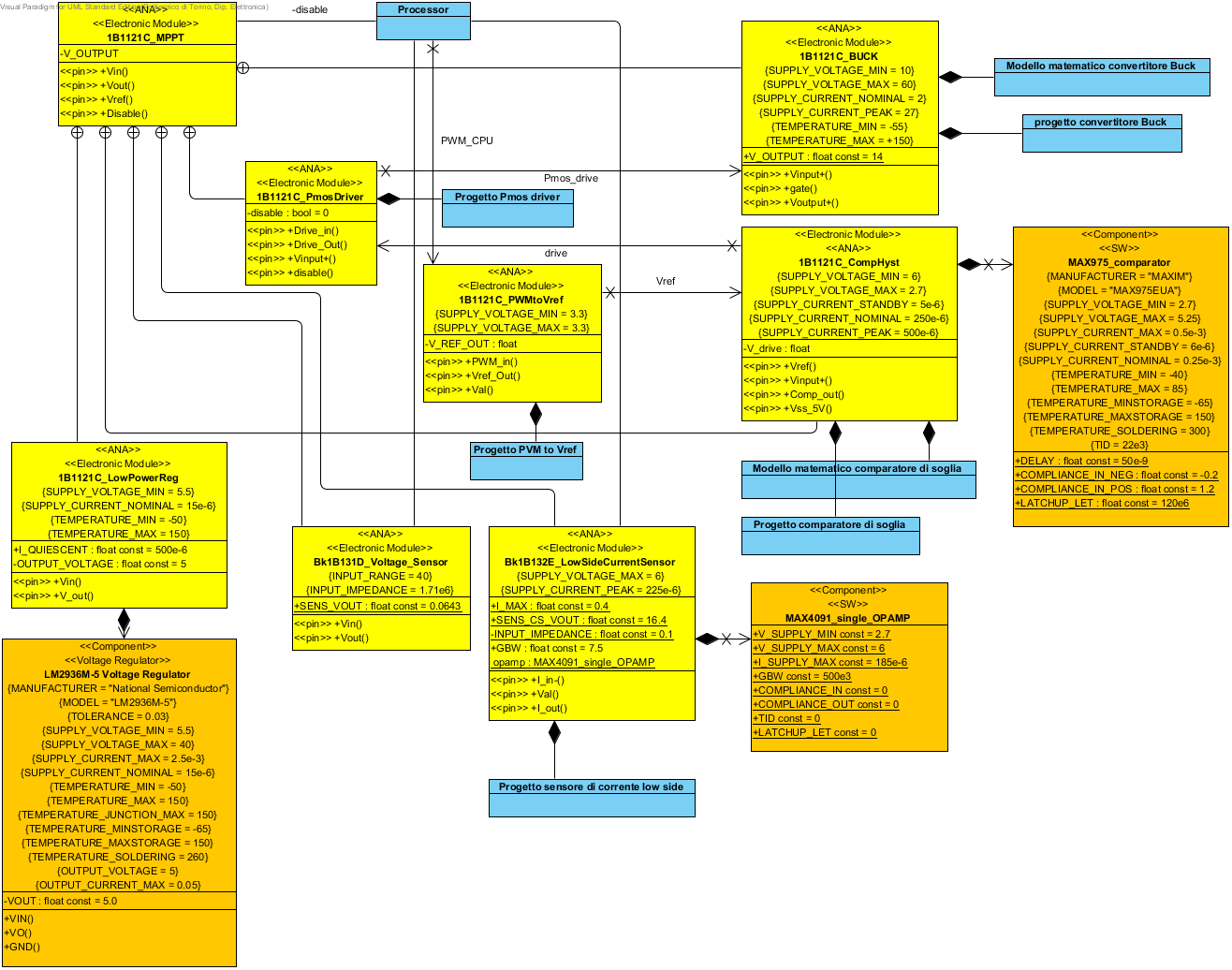 Convertitore isteretico
Regolatore
Sensori
1B1121C_MPPT: Class diagram
Blocco 1B1121C_MPPT: progetto e schematici
Convertitore buck
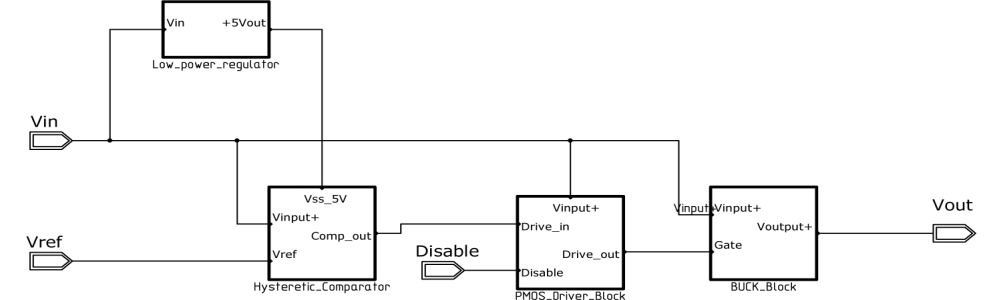 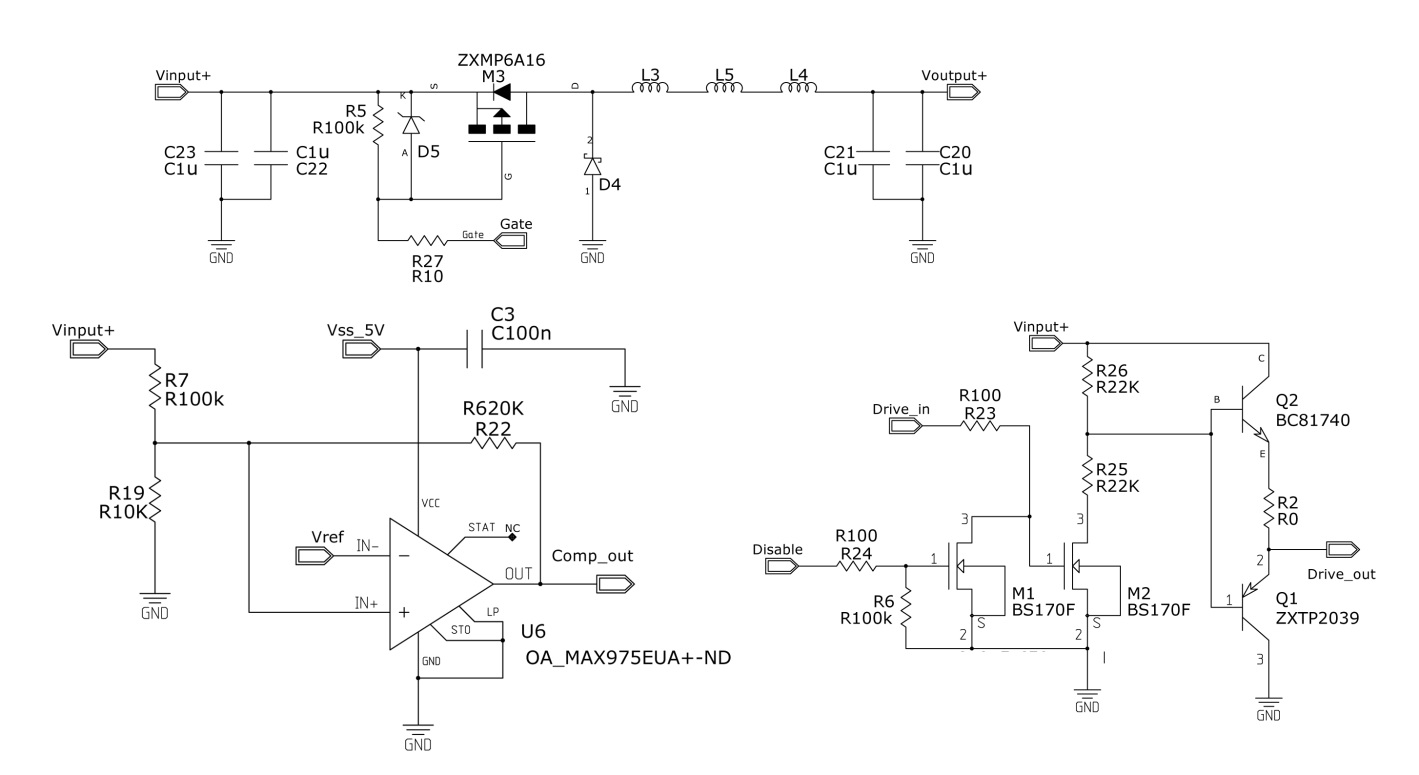 Pmos con RDS(ON) bassa,  tempi di comutazione  piccoli, tensione di drain superiore a 30V.
3 induttanze al posto di 1 da 100μH per  ridurre spazio
D5 zener di protezione (blocca Vgs se superiori a 18V)
R25 protezione per il gate del mos (annulla circuito LC)
Comparatore
Pmos ben acceso con VGS tra 10V e 20V 
Se M2 ON  Pmos acceso con Vg a circa ½ Vin (VGS≈ ½ Vin)
Se M2 OFF  Pmos spento con Vg a circa Vin (VGS ≈ 0V)
Pmos driver
Comparatore di soglia con isteresi (MAX975 rail-to-rail alimentato a 5V)
La tensione d’ingresso viene ripartita per rispettare la dinamica del comparatore
La resistenza in retroazione determina l’isteresi del comparatore
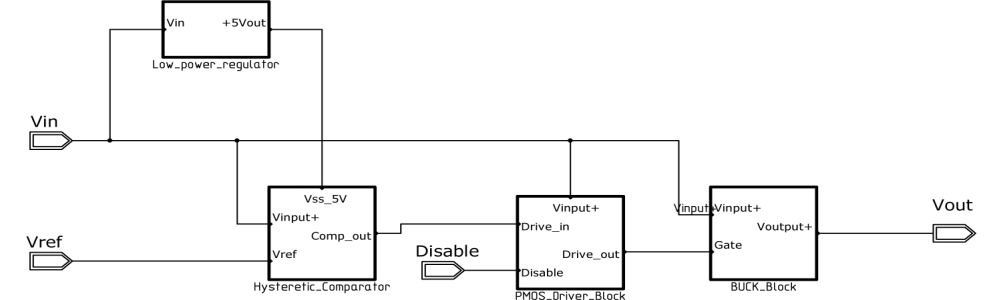 [Speaker Notes: Analizziamo ora il circuito elettronico progettato, sfruttando in questo caso lo schematico utilizzato per le simulazioni spice, che presenta alcune semplificazioni rispetto al cicuito progettato.

1) La parte principale è costituita dal convertitore buck.
Come probabilmente saprete questo convertitore switching è in grado di trasformare una tensione d’ingresso alta (in questo caso 30V) in una tensione più bassa a valor medio costante. E’ costituito principalmente da un MOS, un induttanza che costituisce l’elemento di memoria fondamentale in questo circuito, un diodo e due condensatori, uno in ingresso ed uno in uscita. Il carico, ossia l’utilizzatore della tensione generata viene in questo caso modellizzato con una resistenza.
Il mos funziona da interruttore e realizza due fasi temporali distinte. 
Durante la fase ON (interruttore chiuso), la corrente circola dalle celle solari, attraversa l’induttanza (caricandola), ed alimenta il carico 
Durante la fase OFF (interruttore aperto) il carico viene alimentato dall’induttanza che quindi si scarica
In questo modo viene a crearsi una corrente e quindi una tensione che oscilla tra due valori fissi, ma che presenta un valor medio nullo.
Affinchè lo switching funzioni bene, la tensione generata deve avere delle oscillazioni piccole ed essere il più possibile costante.

2) Il Pmos driver è necessario in quanto il comparatore di soglia non riesce ad accendere e spegnere il Pmos direttamente.
Infatti per accendere il mos è necessario che la sua Vgs assuma un valore tra 10V e 20V
	- Q3 spegne il mos ( q3 acceso la sua base è circa ½ Vin – Vbe(Q5)) 
	- Q5 accende il mos portando il suo gate a zero
	- M2 si comporta da interruttore pilotando le basi di Q5e Q3
	- Quando out vale 1 (5V) M2 è acceso]
Maximum power point tracker: simulazioni spice
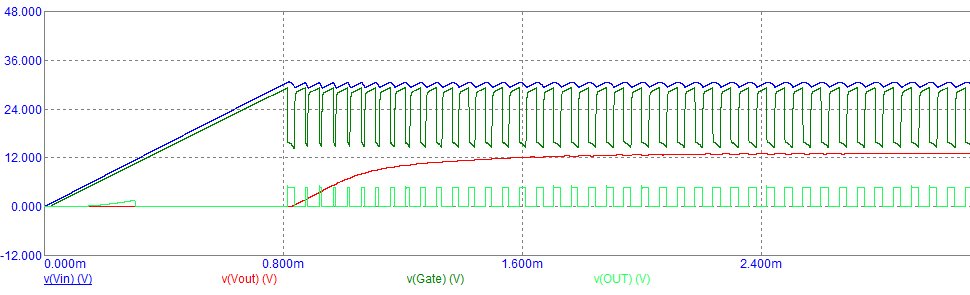 Vin (celle solari)
Vout (buck)
Vgate (drive) Vout (comp.)
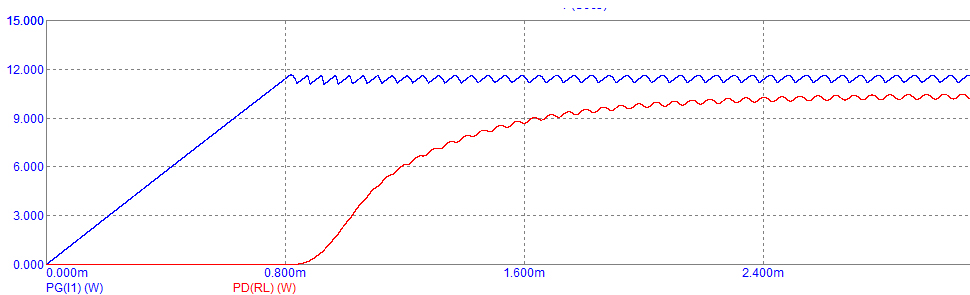 Potenza celle solari
la potenza utile (assorbita dalla resistenza di carico)

Rendimento del 93%, (11.4W in ingresso e 10.7W generati)
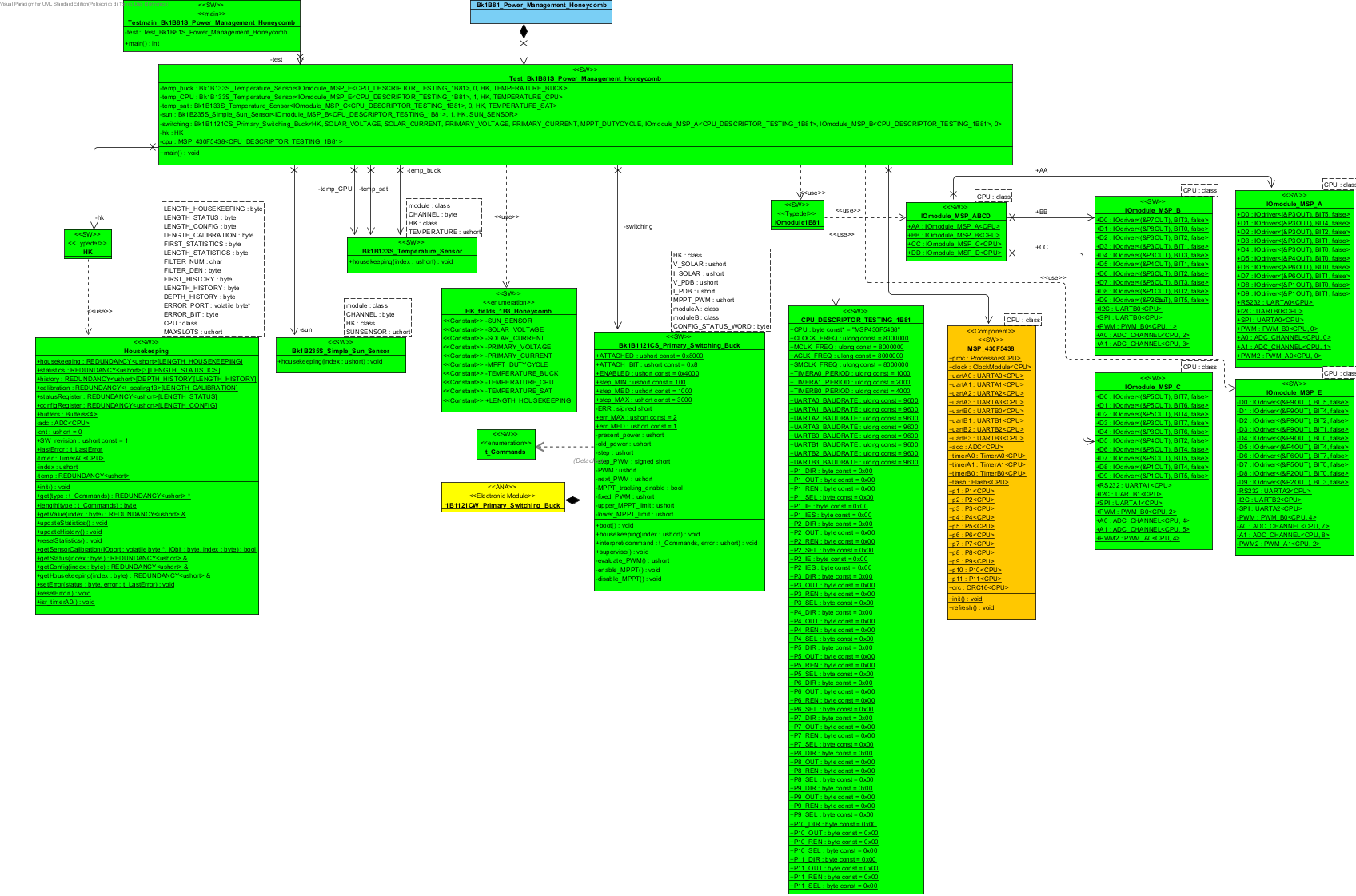 1B81 Software : class diagram
1b81 software di controllo MPPT
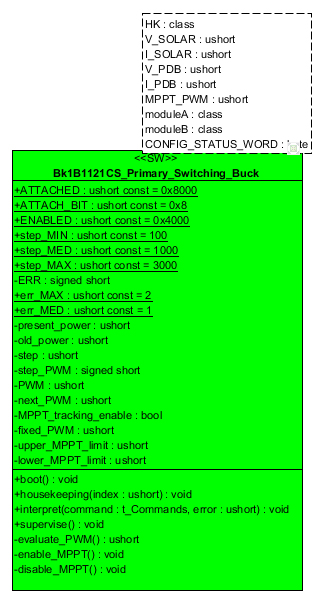 Boot:  inizializzazioni varie

Housekeeping
Acquisizione valori di tensione/corrente 
GET V_solar / GET I_solar dalle celle solari
Get  V_PDB / Get I_PDB generato dall’MPPT
Calcolo del valore del PWM  con funzione evaluate_PWM()

Interpret: interpreta i comandi provenienti «da terra»
SET/RESET configuration
MPPT reset
SET Parameters
SET Fixed Point
SET Auto
present_power = HK::housekeeping[I_PDB]*(HK::housekeeping[V_PDB]);

ERR = old_power - present_power;
if (ERR < 0) ERR = - ERR; 


if (ERR > err_MAX) { 	
  step = step_MAX; 
} else if (ERR > err_MED) {
  step = step_MED;
} else {  		
  step = step_MIN;
}

if (present_power > old_power) {
  step_PWM = step;
} else {
  step_PWM = -step;
}
old_power = present_power;

next_PWM = PWM + step_PWM;

if ( lower_MPPT_limit != 0) {
  if (next_PWM < lower_MPPT_limit) {
    next_PWM = lower_MPPT_limit;
  }
}

if (upper_MPPT_limit != 0) {
  if (next_PWM > upper_MPPT_limit) {
    next_PWM = upper_MPPT_limit;
  }
}

return next_PWM;
Calcola la potenza attuale
Calcola la differenza tra potenza attuale e potenza precedente e cambia segno all’errore se negativo

Calcola il valore dello step con il quale incrementare il PWM, sulla base dell’errore:
Se la potenza precedente e quella attuale sono molto simili incrementa di pochissimo il PWM, mentre se le potenze sono molto diverse l’incremento è maggiore

Imposta correttamente l’incremento o decremento del PWM in funzione della comparazione tra potenza presente e potenza precedente.


Incrementa/decrementa il PWM

Controlla se presente un limite inferiore e fa in modo che sia rispettato

Controlla se presente un limite superiore e fa in modo che sia rispettato


Ritorna il valore del nuovo PWM